The Road to a New Global Climate Change Agreement: Challenges and Opportunities
Pascal Canfin
Deputy Minister for Development 
Lead Climate Change Negotiator Government of France
The core of Paris 2015 – staying below 2°C
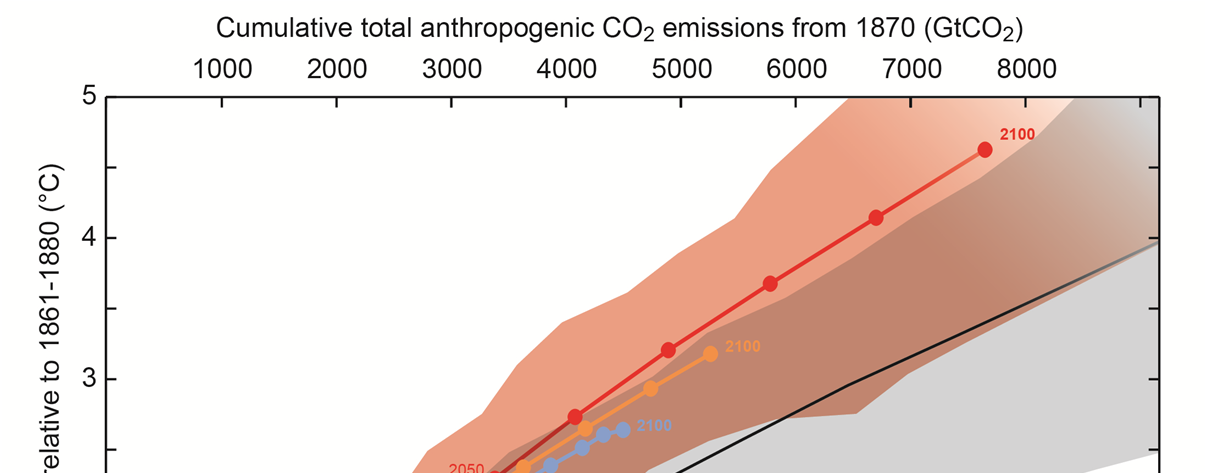 The good news: Staying below 2°C is still possible !!!
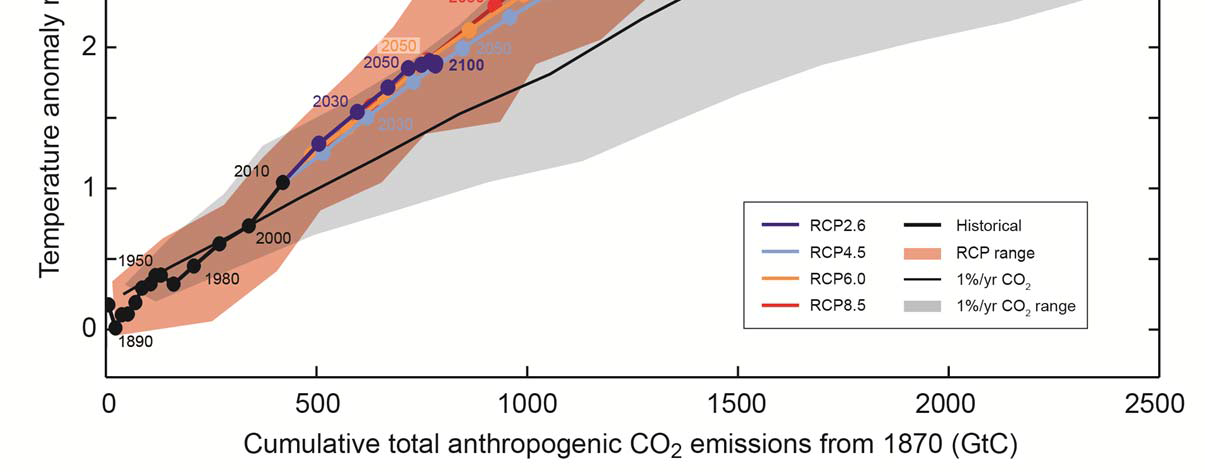 The bad news: Current trajectory leads us to 4°C !!!
The climate nexus – reinventing prosperity
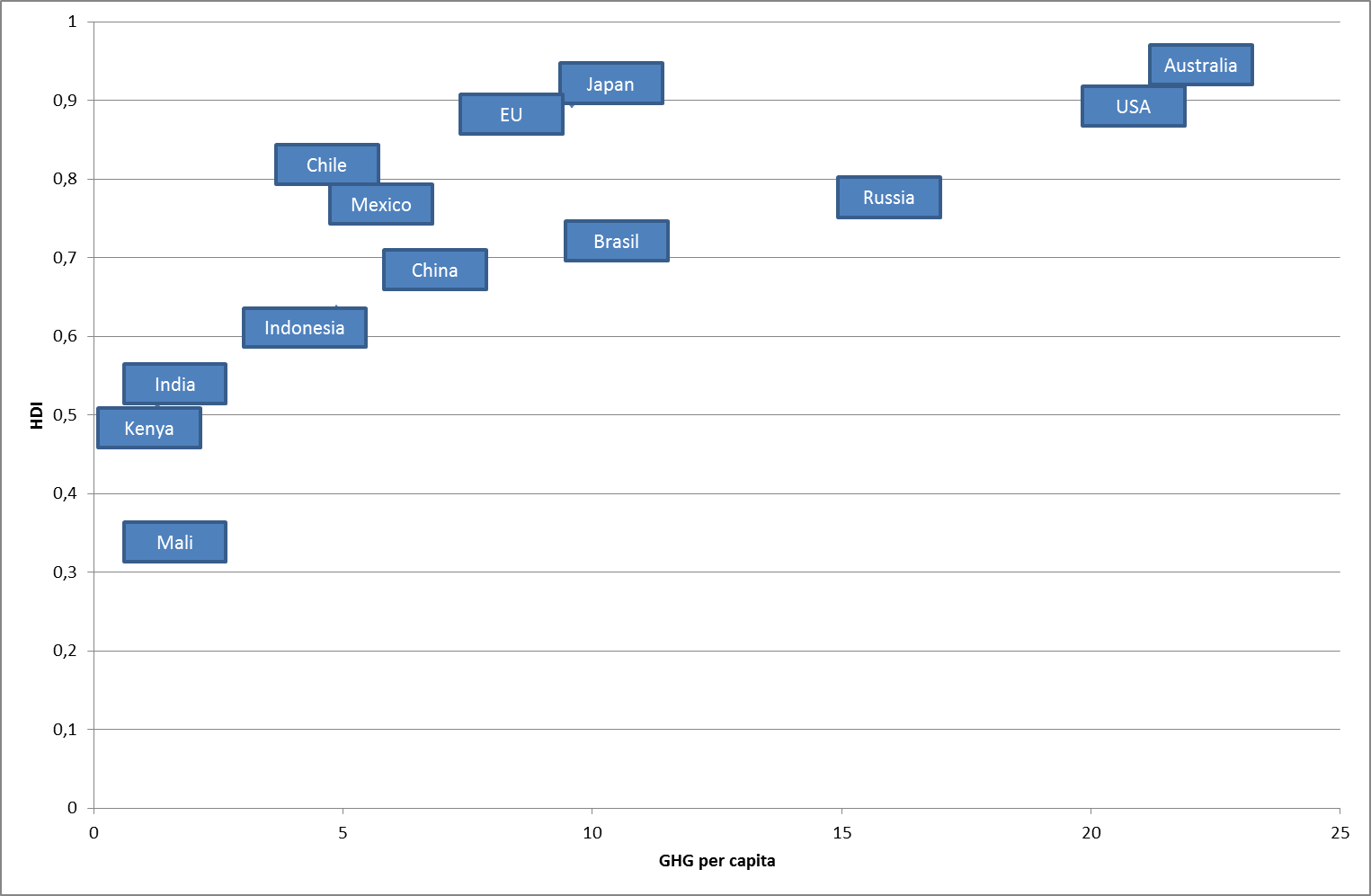 Climate friendly prosperity
Adressing climate change – hopes and reasons to move
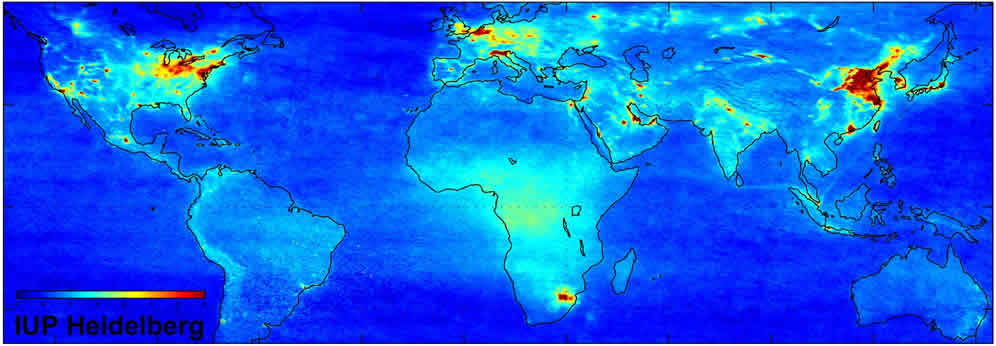 Climate action meets air quality problems in emerging economies
Nox Concentrations in the world, 2007
Nox pollutants come from incomplete and low quality fossil fuel combustion
Energy access – the challenge of renewable deployment
Energy access should be adressed by renewables to avoid air quality problems
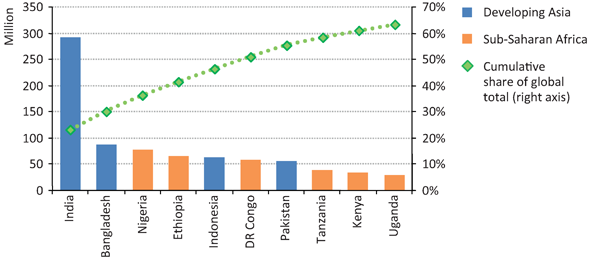 Renewables will be competitive in the next decades
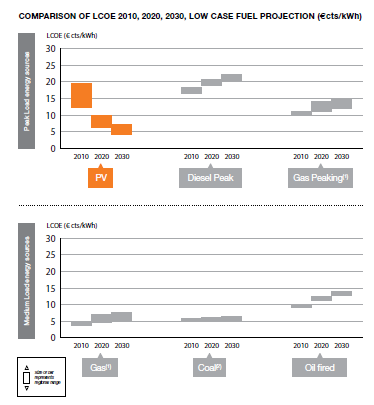 Countries with the largest population without access to electricity, 2010
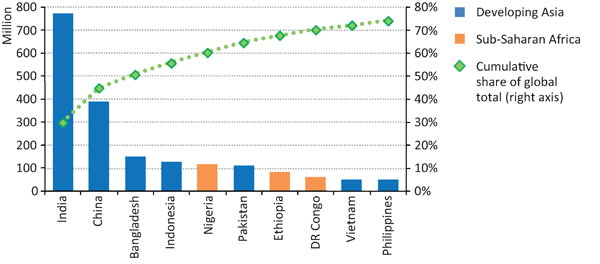 Countries with the largest population relying on traditional use of biomass for cooking, 2010
The keys to Paris 2015 – building blocks and principles
Commitments by all countries
To guarantee environmental integrity
Ambition
Differentiation of commitments
Equity
To take into account CBDR
To preserve the level playing field
Transparency, mesure, reporting and verification of emissions
Legal agreement
To boost the diffusion of green technologies
Technology transfer and diffusion
Incentives to Green economy
Greening of finance to re-orient the economy
To implement solidarity and adress impacts
Support for adaptation
Solidarity
A positive agenda to be harvested by Paris 2015
Local Authorities
Finance : innovative tools
Business / Sectorial agreements
Fueling the UNFCCC with green innovations
Solution oriented agenda
Insurance and Adaptation
Sustainable Energy 4All
The next steps toward Paris
2014 
 Year of ambition
2015 
 Year of solutions
Review of ambition
Positive agenda : 
Initiative by non govermental actors
Mitigation commit-ments
Final discussion under UNFCCC
UNSG summit
Ambition by leaders and Heads of State
Final agreement in Paris
COP in Lima : 
First draft of the agreement